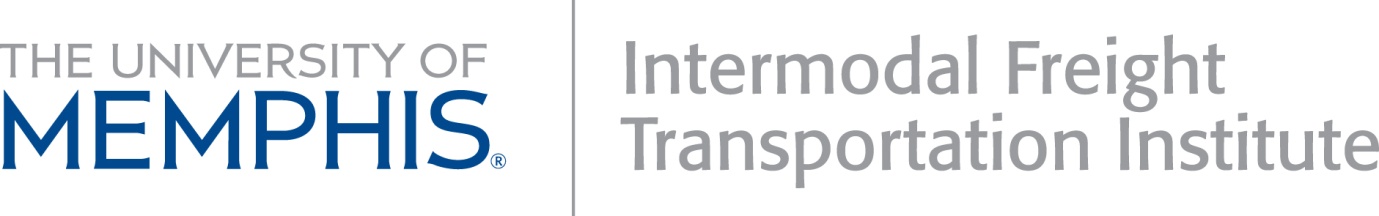 An Industry Perspective
Dan Pallme, Director
Freight Transportation Leadership Academy 
University of Memphis
1/18/2012
An Industry Perspective
Partners
Industry, government, local, regional, state, and federal agencies
IFTWG Meeting – 11/17/2011
Common goals for all
Congestion mitigation
Environmental concerns
The right thing to do
An Industry Perspective
Current Benefits
Improvements from test results – Real numbers
Safety
Dynamic Truck Routing
Optimization – Real dollars to drayage firms
Scalable and transferable
Driver retention
Manage with data
An Industry Perspective
Future Benefits
Congestion relief
Driver shortage
Aging workforce
Requirements
Pay and benefits
Strong will survive
Continue research opportunities for edge
Private and public partnerships